Exam Five
Chapter 12 and 13
Spinal Cord
CNS tissue is _____________________________________ from the foramen magnum to L1
Provides _______________________________________ to and from the brain
Protected by bone, meninges, and CSF
 
space between the vertebrae and the dural mater filled with fat and a network of veins
Spinal Cord
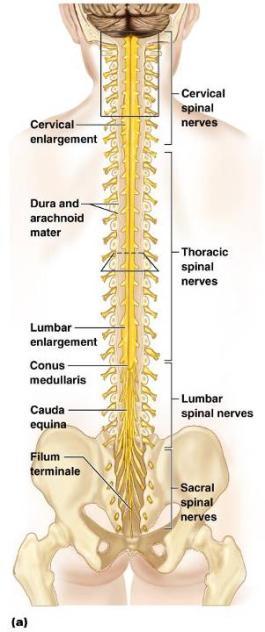 terminal portion of the spinal cord
 
fibrous extension of the __________________________ anchors the spinal cord to the coccyx

Denticulate ligaments
delicate shelves of pia mater; _
Spinal Cord
31 pairs attach to the cord by paired roots
Cervical and _
sites where nerves serving the upper and lower limbs emerge
 
collection of nerve roots at the _
Cross-Sectional Anatomy of the Spinal Cord
______________________________________– separates anterior funiculi

______________________________________– divides posterior funiculi
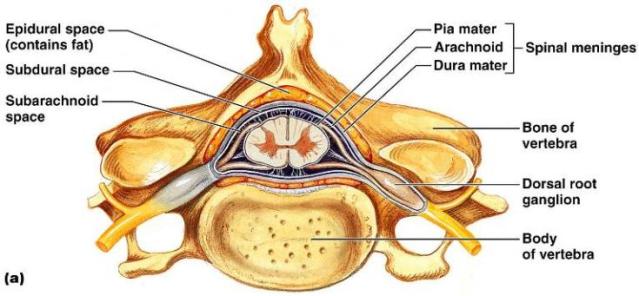 Gray Matter and Spinal Roots
__________________________matter consists of 
 
unmyelinated processes
  
Gray _
connects masses of gray matter; encloses central canal
Posterior (dorsal) _
 interneurons
Anterior (ventral) horns 
interneurons and _
Lateral horns
contain _
Gray Matter: Organization
Dorsal half 
 
Ventral half 
 
Dorsal and ventral roots _
White Matter in the Spinal Cord
Fibers run in three directions 
 
 
 
Divided into three funiculi (_______________________) 
posterior, lateral, and anterior
Each funiculus contains several fiber tracks
Fiber tract names reveal their _
Fiber tracts are composed of _
White Matter: Pathway Generalizations
Pathways _

Most consist of two or three neurons

Pathways are _
one on each side of the spinal cord or brain
White Matter: Pathway Generalizations
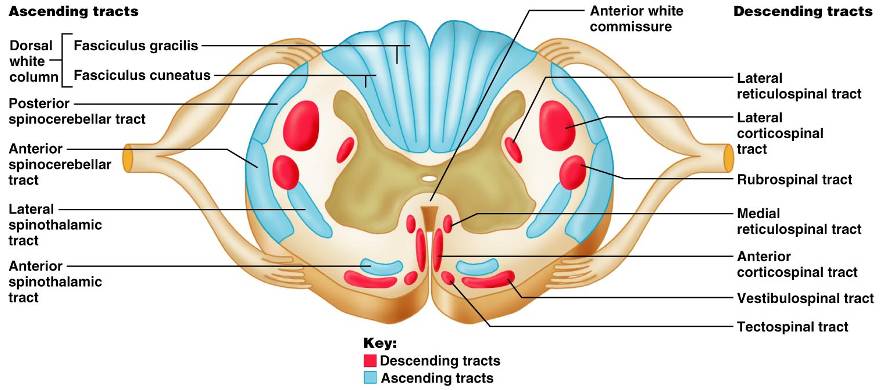 Main Ascending Pathways
The central processes of first-order neurons branch diffusely as they enter the spinal cord and medulla
Some branches take part in spinal cord reflexes
Others synapse with ________________________________________in the cord and medullary nuclei
Fibers from touch and pressure receptors form collateral synapses with _______________________________________ in the dorsal horns
Three Ascending Pathways
The nonspecific and specific ascending pathways send impulses to the _
These pathways are responsible for discriminative_

The _________________________________ tracts send impulses to the cerebellum and do not contribute to sensory perception
Nonspecific Ascending Pathway
Nonspecific pathway for 
 
 
 

within the lateral ________________________tract
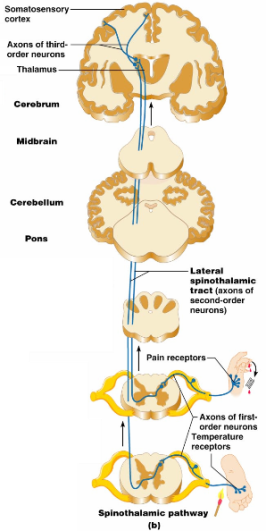 Specific and Posterior Spinocerebellar Tracts
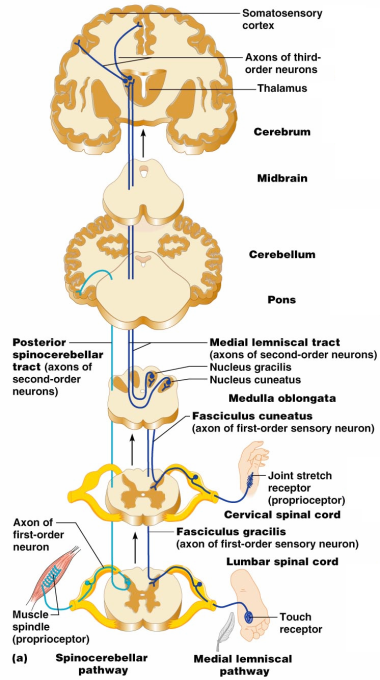 Specific ascending pathways within the 
fasciculus gracilis
fasciculus cuneatus tracts, and their continuation in the 
medial lemniscal tracts 

The posterior _
Descending (Motor) Pathways
Descending tracts deliver ____________________________________ from the brain to the spinal cord, and are divided into two groups
Direct pathways equivalent to the _
Indirect pathways, essentially _

Motor pathways involve _
The Direct (Pyramidal) System
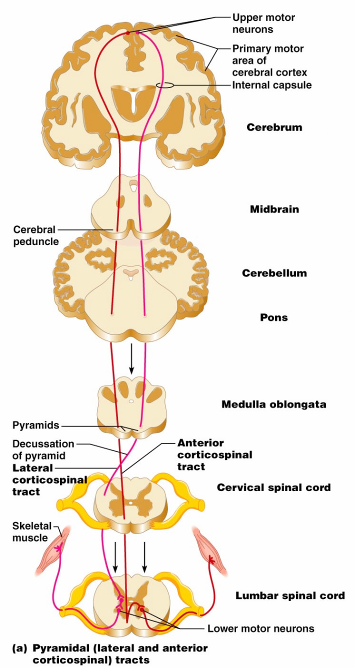 Direct pathways originate with the ___________________________ in the precentral gyri
Impulses are sent through the ____________________________ and synapse in the anterior horn
Stimulation of anterior horn neurons activates skeletal muscles

The direct pathway regulates fast and _
Indirect (Extrapyramidal) System
Includes the 
 
motor nuclei
motor pathways not part of the pyramidal system
This system includes the 
 
Vestibulospinal 
 
Tectospinal tracts
Indirect (Extrapyramidal) System
These motor pathways are complex and multisynaptic, and regulate:
Axial muscles that maintain _

Muscles controlling ______________________________________ of the proximal portions of limbs

Head, neck, and eye movement
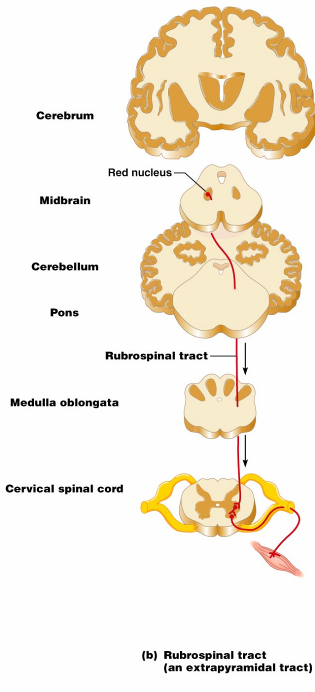 Extrapyramidal Pathways
Reticulospinal tracts
 
Rubrospinal tracts
control _
Superior colliculi and tectospinal tracts 
mediate _
Spinal Cord Trauma: Paralysis
Paralysis 
loss of _
_______________________________ paralysis
severe damage to the _
Lower motor neurons are damaged and impulses do not reach muscles

There is no _
Spinal Cord Trauma: Paralysis
________________________________ paralysis 
only _____________________________________ of the primary motor cortex are damaged

Spinal neurons remain intact and _

There is no ________________________________________ of muscles
Spinal Cord Trauma: Transection
Cross sectioning of the spinal cord at any level results in __________________________________________________________________________ in regions inferior to the cut
Paraplegia 
transection between _
 
transection in the _
Peripheral Nervous System (PNS)
PNS 
 all neural structures outside the brain and spinal cord
Includes 
 
 
associated ganglia
  

Provides links to and from the external environment
Sensory Receptors
Structures specialized to _
Activation of sensory receptors results in _____________________________________ that trigger impulses to the CNS

The realization of these stimuli, sensation and perception, _
Receptor Classification by Stimulus Type
Mechanoreceptors 
respond to _
 
sensitive to changes in temperature
Photoreceptors
respond to light energy (e.g., retina)
 
 respond to chemicals (e.g., smell, taste, changes in _

Nociceptors
sensitive to _
Receptor Class by Location: Exteroceptors
Respond to stimuli arising _
Found near the body surface
Sensitive to _


Include the special sense organs
Receptor Class by Location: Interoceptors
Respond to stimuli arising _
Found in internal _______________________ and blood vessels

Sensitive to chemical changes, ___________________________________, and temperature changes
Receptor Class by Location: Proprioceptors
Respond to degree of stretch of the organs they occupy
Found in skeletal muscles, tendons, joints, ligaments, and connective tissue coverings of bones and muscles
Receptor Classification by Structural Complexity
Receptors are structurally classified as either simple or complex
Most receptors are _____________________________________  and include encapsulated and unencapsulated varieties
Complex receptors are _
Simple Receptors: Unencapsulated
Free dendritic nerve endings
Respond chiefly to _
_____________________________________ (tactile) discs
Hair _
Simple Receptors: Encapsulated
tactile corpuscles
 
lamellated corpuscles
Muscle spindles, Golgi tendon organs, and Ruffini’s corpuscles
Joint kinesthetic receptors
From Sensation to Perception
Survival depends upon sensation and perception
Sensation 
the _________________________________________in the internal and external environment
Perception 
the conscious _______________________________________ of those stimuli
Organization of the Somatosensory System
Input comes from exteroceptors, proprioceptors, and interoceptors
The three main levels of neural integration in the somatosensory system are:
 
the sensor receptors
 
ascending pathways
 
neuronal circuits in the cerebral cortex
Adaptation of Sensory Receptors
___________________________________ occurs when sensory receptors are subjected to an _

Receptor membranes become _

Receptor potentials decline in frequency or stop
Adaptation of Sensory Receptors
Receptors responding to _____________________________________ adapt quickly
Receptors responding slowly include Merkel’s discs, Ruffini’s corpuscles, and interoceptors that respond to chemical levels in the blood 
_____________________________________and proprioceptors do not exhibit adaptation
Processing at the Circuit Level
Chains of three neurons conduct sensory impulses upward to the brain
 
soma reside in dorsal root or cranial ganglia, and conduct impulses _
_______________________________neurons 
 soma reside in the dorsal horn of the spinal cord or medullary nuclei and transmit impulses _
 
located in the thalamus and conduct impulses to the somatosensory _
Main Aspects of Sensory Perception
detecting that a stimulus has occurred and requires summation
Magnitude estimation
how much of a stimulus is acting
 
identifying the site or pattern of the stimulus
Main Aspects of Sensory Perception
Feature abstraction
used to identify a substance that has _
Quality discrimination
the ability to identify ______________________________________  of a sensation (e.g., sweet  or sour tastes)
 
ability to recognize patterns in stimuli (e.g., melody, familiar face)
Structure of a Nerve
Nerve
cordlike organ of the PNS consisting of _

Connective tissue coverings include:
_____________________________– loose connective tissue that surrounds axons
_____________________________ coarse connective tissue  that bundles fibers into fascicles
_____________________________tough fibrous sheath around a nerve
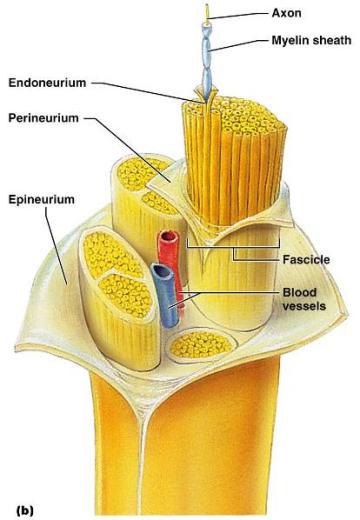 Classification of Nerves
Sensory and motor divisions
Sensory (afferent)
 
Motor (efferent)
 
Mixed
Peripheral Nerves
Mixed nerves 
 carry ____________________________________ (visceral) impulses
The _____________________________ of mixed nerves are:
Somatic afferent and somatic efferent
Visceral afferent and visceral efferent
Peripheral nerves originate from the brain or spinal column
Regeneration of Nerve Fibers
Damage to nerve tissue is serious _

If the _____________________________ of a damaged nerve remains intact, damage can be repaired 
Regeneration involves coordinated activity among:
______________________________________– remove debris
Schwann cells – form regeneration tube and secrete growth factors
__________________________________________– regenerate damaged part
Cranial Nerves
____________________________________ of cranial nerves arise from the brain 
They have sensory, motor, or both sensory and motor functions
Each nerve is identified by a ____________________________ (I through XII) and a _
Four cranial nerves carry ______________________________________ that serve muscles and glands
Cranial Nerve I: Olfactory
Arises from the _
Passes through the cribiform plate of the ethmoid bone
Fibers run through the _____________________________________ and terminate in the primary olfactory cortex

Functions solely by carrying _
Cranial Nerve I: Olfactory
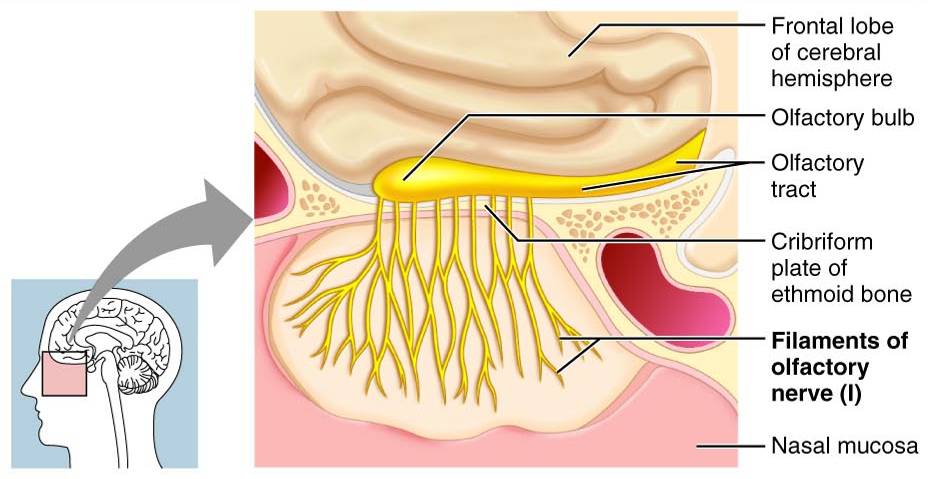 Cranial Nerve II: Optic
Arises from the _
Optic nerves pass through the optic canals and ______________________________ at the _
They continue to the _________________________________ where they synapse
From there, the _______________________________________ run to the visual cortex
Functions solely by carrying afferent impulses for vision
Cranial Nerve II: Optic
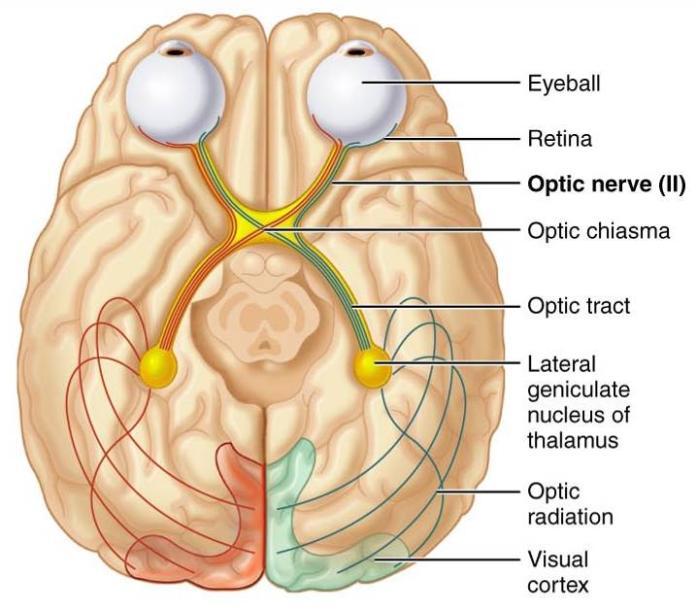 Cranial Nerve III: Oculomotor
Fibers extend from the ventral midbrain, pass through the superior orbital fissure, and go to the _
Functions in ____________________________________, directing the eyeball, _______________________________________, and controlling lens shape
Parasympathetic cell bodies are in the ciliary ganglia
Cranial Nerve III: Oculomotor
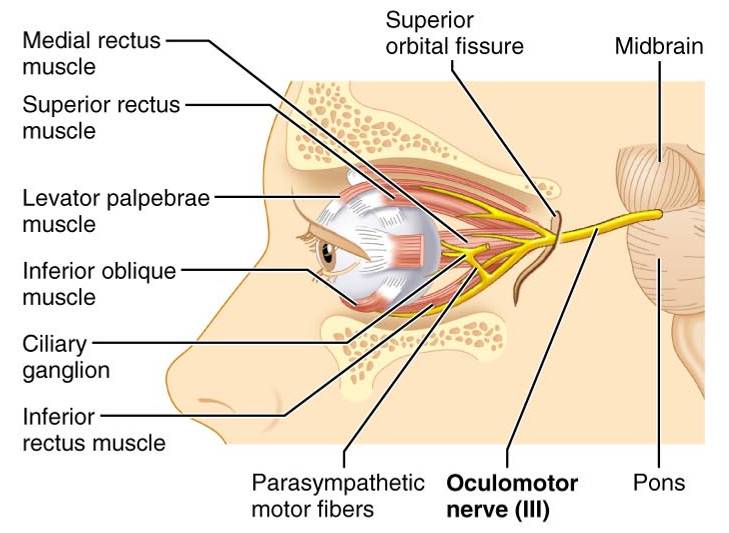 Cranial Nerve IV: Trochlear
Fibers emerge from the dorsal midbrain and enter the orbits via the _____________________________________; innervate the _

Primarily a motor nerve that directs the eyeball
Cranial Nerve IV: Trochlear
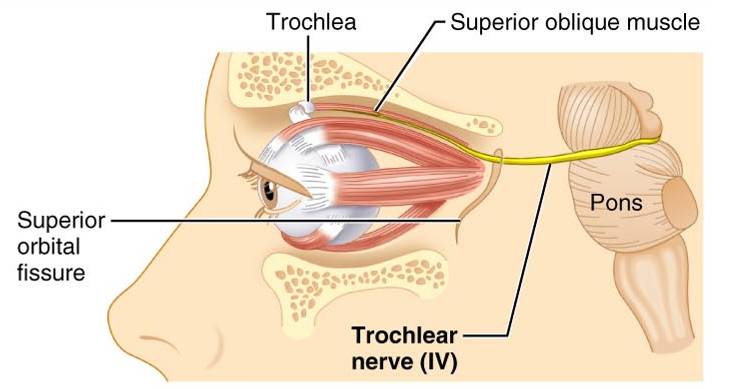 Cranial Nerve V: Trigeminal
Three divisions: 
 
 
 

Conveys sensory impulses from various areas of the face (V1) and (V2), and supplies motor fibers (V3) for _
Cranial Nerve V: Trigeminal
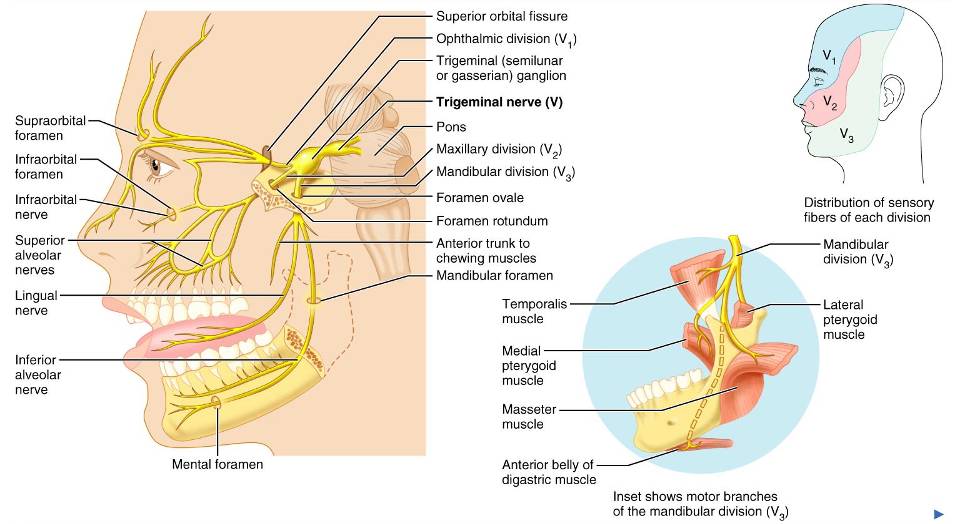 Cranial Nerve VI: Abdcuens
Fibers leave the inferior pons and enter the orbit via the superior orbital fissure
Primarily a ____________________________innervating the _
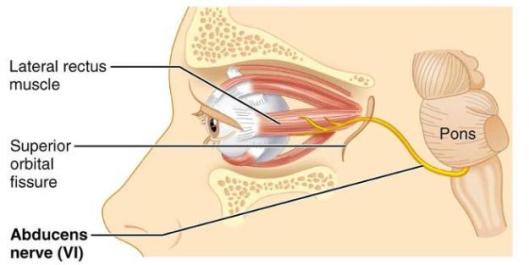 Cranial Nerve VII: Facial
Fibers leave the pons, travel through the _____________________________________, and emerge through the stylomastoid foramen to the lateral aspect of the face
_____________________________________ with five major branches
Motor functions ____________________________________, and the transmittal of autonomic impulses to lacrimal and salivary glands
Sensory function is __________________________ from the anterior two-thirds of the tongue
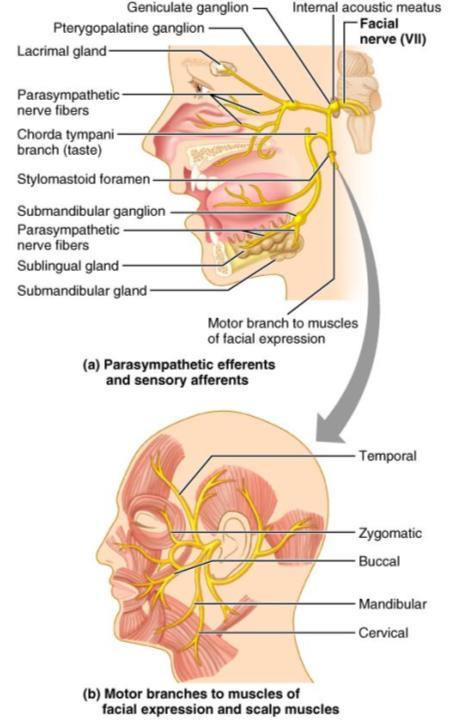 Cranial Nerve VII: Facial
Cranial Nerve VIII: Vestibulocochlear
Fibers arise from the hearing and equilibrium apparatus of the inner ear, pass through the internal acoustic meatus, and enter the brainstem at the pons-medulla border
Two divisions 
 
Functions are solely sensory
Cranial Nerve VIII: Vestibulocochlear
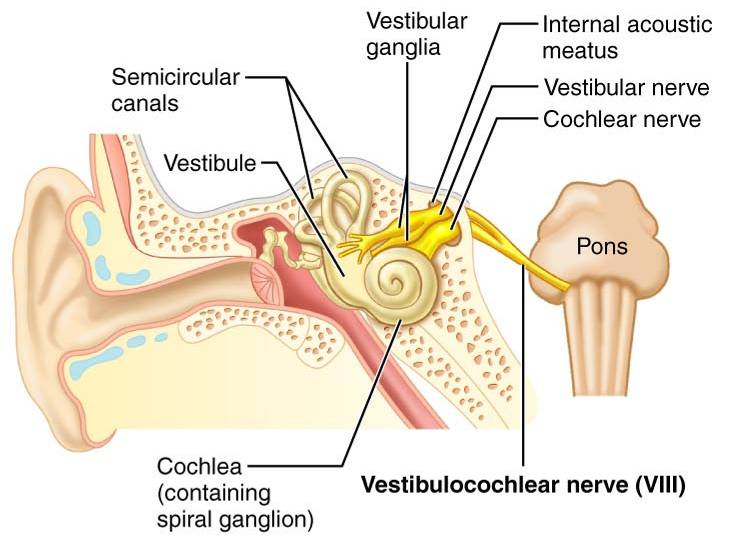 Cranial Nerve IX: Glossopharyngeal
Fibers emerge from the medulla, leave the skull via the jugular foramen, and run to the _
Nerve IX is a ________________________________  with motor and sensory functions
Motor
innervates part of the ______________________________________________, and provides motor fibers to the parotid salivary gland
Sensory 
 fibers conduct ___________________________________ and general sensory impulses from the _
Cranial Nerve IX: Glossopharyngeal
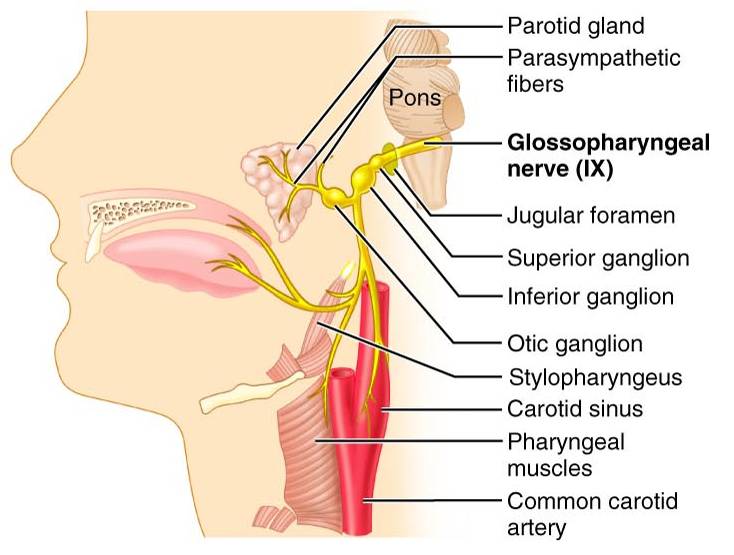 Cranial Nerve X: Vagus
The _________________________ cranial nerve that extends _
Fibers emerge from the medulla via the jugular foramen
The vagus is a _
Most motor fibers are _____________________________________ to the heart, lungs, and visceral organs
Its sensory function is in _
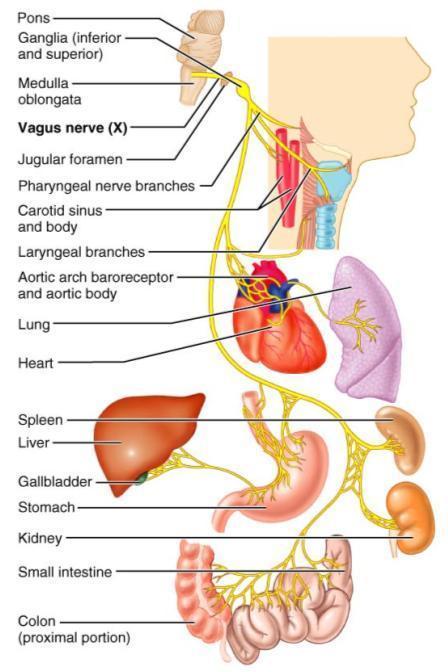 Cranial Nerve X: Vagus
Cranial Nerve XI: Accessory
Formed from a cranial root emerging from the medulla _____________a __________________________________ arising from the superior region of the spinal cord
The spinal root passes upward into the cranium via the foramen magnum
The accessory nerve leaves the cranium via the jugular foramen
Cranial Nerve XI: Accessory
Primarily a motor nerve 
Supplies fibers to the _

Innervates the _________________________________________________________________________________, which move the head and neck
Cranial Nerve XI: Accessory
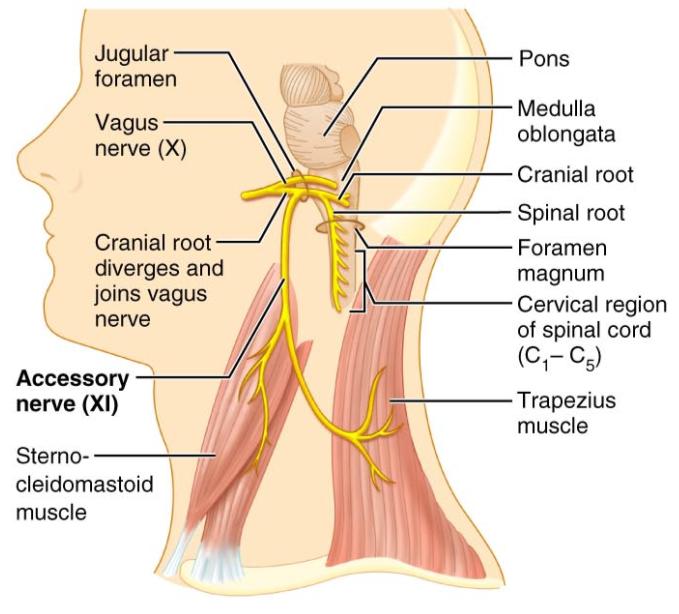 Cranial Nerve XII: Hypoglossal
Fibers arise from the medulla and exit the skull via the _

Innervates both _____________________________________  of the tongue, which contribute to _
Cranial Nerve XII: Hypoglossal
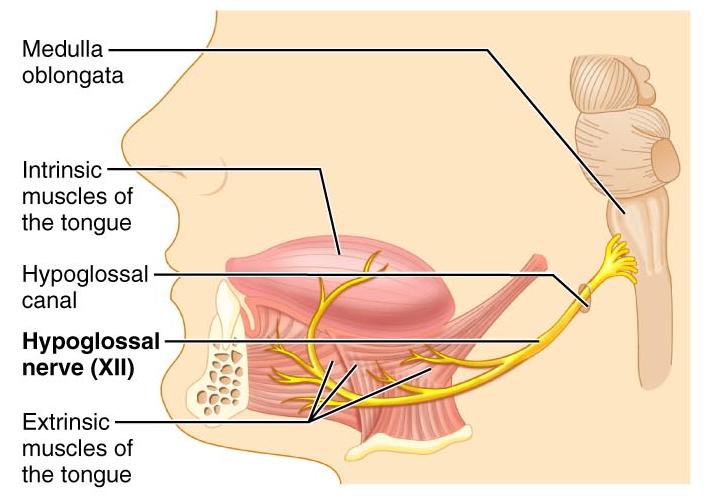 Spinal Nerves
Thirty-one pairs of mixed nerves arise from the spinal cord and supply _

They are named according to their point of issue
8 cervical (C1-C8)
12 thoracic (T1-T12)
5 Lumbar (L1-L5)
5 Sacral (S1-S5)
1 Coccygeal (C0)
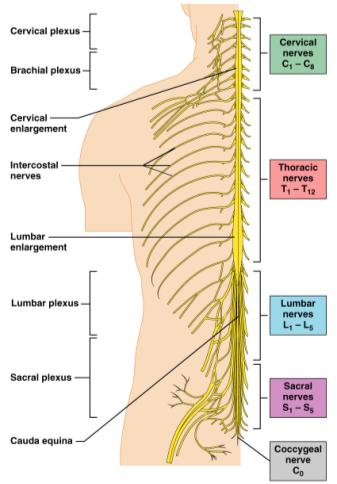 Spinal Nerves: Roots
Each spinal nerve connects to the spinal cord via _
Each root forms a series of rootlets that attach to the spinal cord 
____________________________________ arise from the _________________________________and contain _
Dorsal roots arise from _______________________________________ in the dorsal root ganglion and contain sensory (afferent) fibers
Spinal Nerves: Roots
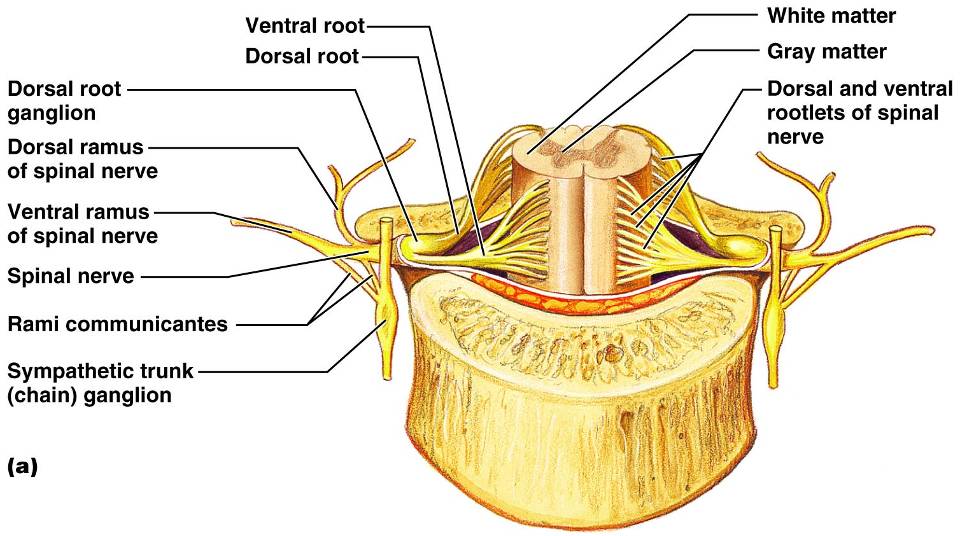 Spinal Nerves: Rami
The short spinal nerves branch into three or four mixed, distal rami
 
 
Tiny _

Rami communicantes at the base of the ventral rami in the thoracic region
Nerve Plexuses
All ventral rami except T2-T12 form interlacing nerve ___________________________called _

Plexuses are found in the cervical, brachial, lumbar, and sacral regions
Each resulting branch of a plexus contains _
Nerve Plexuses
Fibers travel to the periphery via several different routes
Each muscle receives a nerve supply _

Damage to _____________________________________ cannot completely paralyze a muscle
Spinal Nerve Innervation:
The back is innervated by ______________________________ via several branches
The thorax is innervated by _________________________________ T1-T12 as intercostal nerves
Intercostal nerves supply muscles of the ribs, anterolateral thorax, and abdominal wall
Cervical Plexus
The __________________________________ is formed by ventral rami of C1-C4
Most branches are ________________________________ nerves of the neck, ear, back of head, and shoulders
The most important nerve of this plexus is the _
The phrenic nerve is the major _
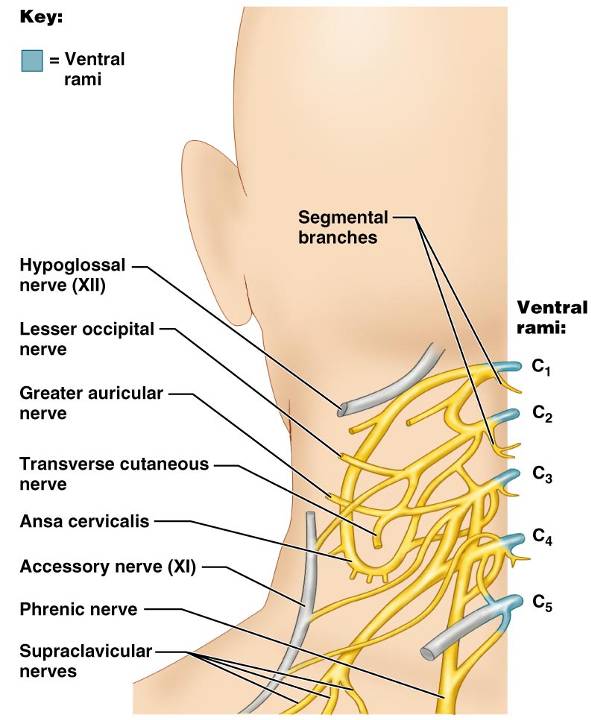 Cervical Plexus
Brachial Plexus
Formed by C5-C8 and T1 (C4 and T2 may also contribute to this plexus)

It gives rise to the _
Brachial Plexus
There are four major branches of this plexus 
_______________________________________ – five ventral rami (C5-T1)
_______________________________________– upper, middle, and lower, which form divisions
_______________________________________– anterior and posterior serve the front and back of the limb
_______________________________________– lateral, medial, and posterior fiber bundles
Brachial Plexus
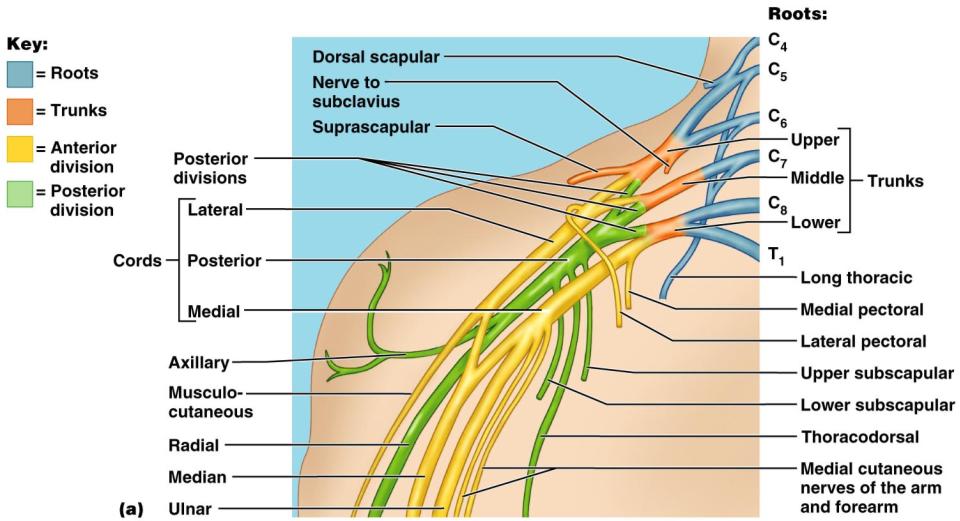 Brachial Plexus: Nerves
Axillary 
 
Musculocutaneous
sends fibers to the biceps brachii and brachialis
 
branches to most of the flexor muscles of arm
 
supplies the flexor carpi ulnaris and part of the flexor digitorum profundus
Radial 
 innervates essentially all _
Lumbar Plexus
Arises from L1-L4 and innervates the _


The major nerves are the _
Lumbar Plexus
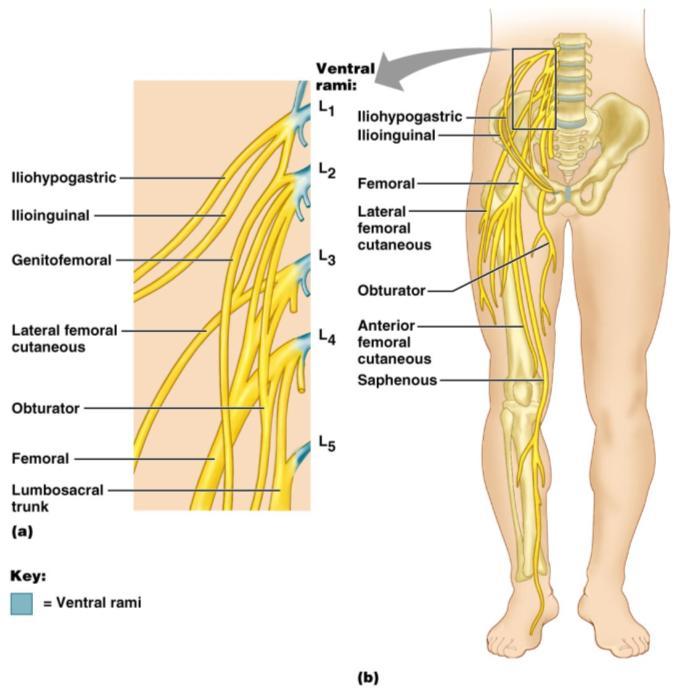 Figure 13.10
Sacral Plexus
Arises from L4-S4 and serves the buttock, lower limb, pelvic structures, and the perineum
The major nerve is the _

The sciatic is actually composed of two nerves:
Sacral Plexus
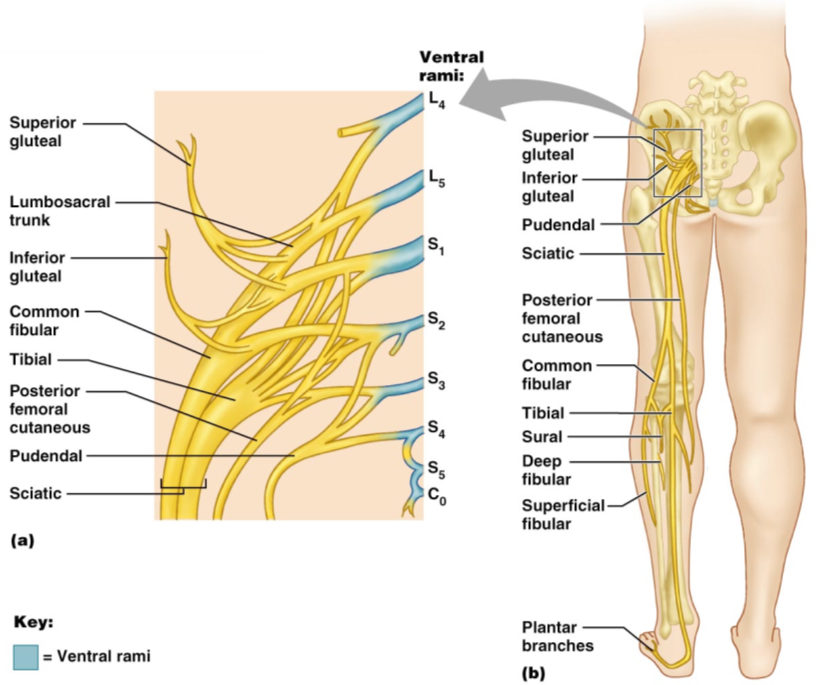 Innervation of Joints
Hilton’s law: any nerve serving a muscle that produces _____________________________ at a joint also innervates the _
Reflexes
A reflex is a _


Reflexes may: 
Be inborn _
Involve only peripheral nerves and the _

Involve higher brain centers as well
Reflex Arc
There are five components of a reflex arc
 
site of stimulus
 
transmits the afferent impulse to the CNS
 
either monosynaptic or polysynaptic region within the CNS
 
 conducts efferent impulses from the integration center to an effector
 
muscle fiber or gland that responds to the efferent impulse
Reflex Arc
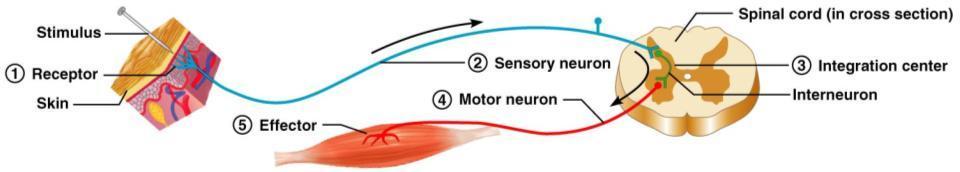 Figure 13.14
Stretch and Deep Tendon Reflexes
For skeletal muscles to perform normally: 
The Golgi tendon organs (_______________________________________) must constantly inform the brain as to the state of the muscle

Stretch reflexes initiated by muscle spindles must maintain healthy _
Muscle Spindles
Muscle spindles are wrapped with ______________________________________: primary sensory endings of type Ia fibers and secondary sensory endings of type II fibers
These regions are innervated by gamma () efferent fibers
Note: contractile muscle fibers are extrafusal fibers and are innervated by alpha () efferent fibers
Muscle Spindles
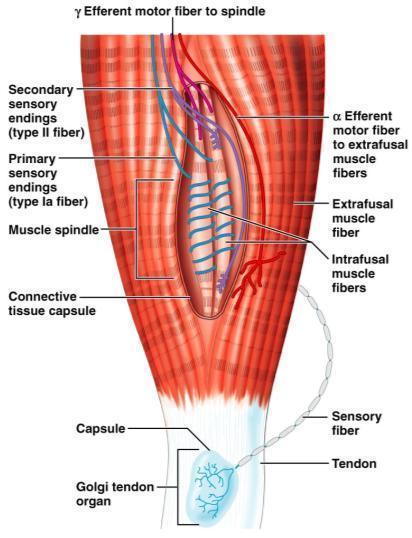 Figure 13.15
Operation of the Muscle Spindles
__________________________________ the muscles activates the muscle spindle
There is an _________________________________________________________________________________ in Ia fibers
___________________________________ the muscle ________________________________________on the muscle spindle
There is a decreased rate of action potential on Ia fibers
Operation of the Muscle Spindle
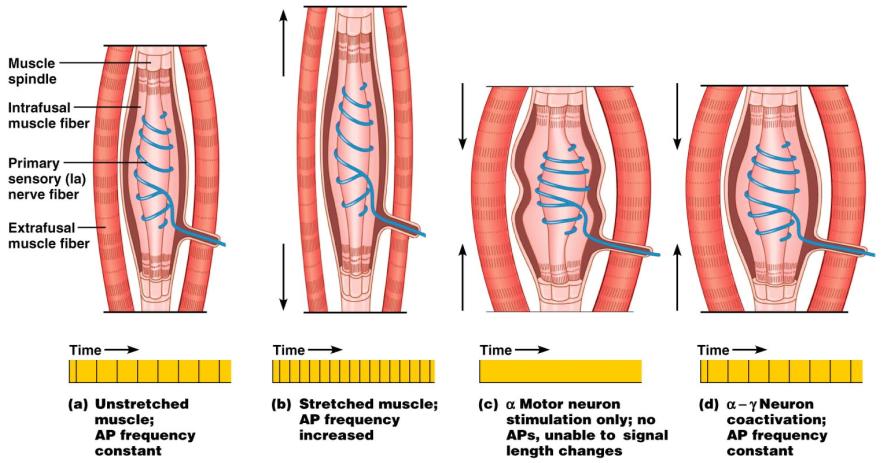 Figure 13.17
Stretch Reflex
Stretching the muscle _
Excited  motor neurons of the spindle cause the stretched muscle to contract
Afferent impulses from the spindle result in inhibition of the antagonist
Example:  
Tapping the patellar tendon _

The quadriceps contract and the _
Stretch Reflex
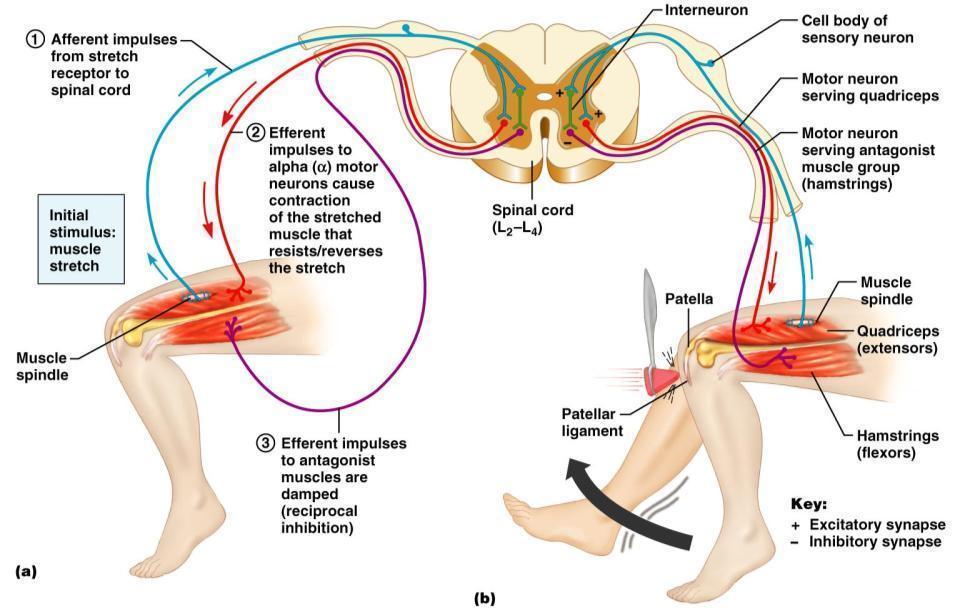 Golgi Tendon Reflex
The _____________________________ of the stretch reflex
____________________________________ the muscle _
Afferent Golgi tendon neurons are stimulated, neurons inhibit the contracting muscle, and the antagonistic muscle is activated
As a result, the contracting muscle relaxes and the antagonist contracts
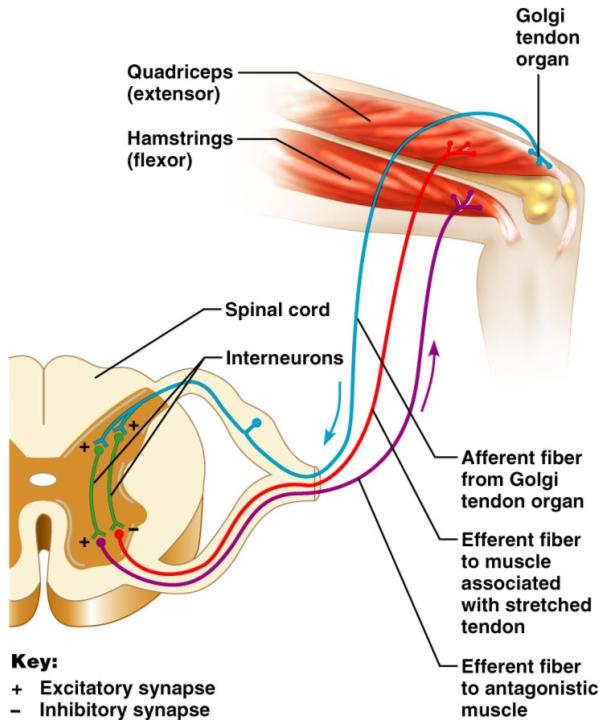 Golgi Tendon Reflex
Flexor and Crossed Extensor Reflexes
_____________________________________ is initiated by a _________________________ stimulus (actual or perceived) that causes automatic _____________________________________ of the threatened body part
The crossed extensor reflex has two parts
The stimulated side is _
The _
Crossed Extensor Reflex
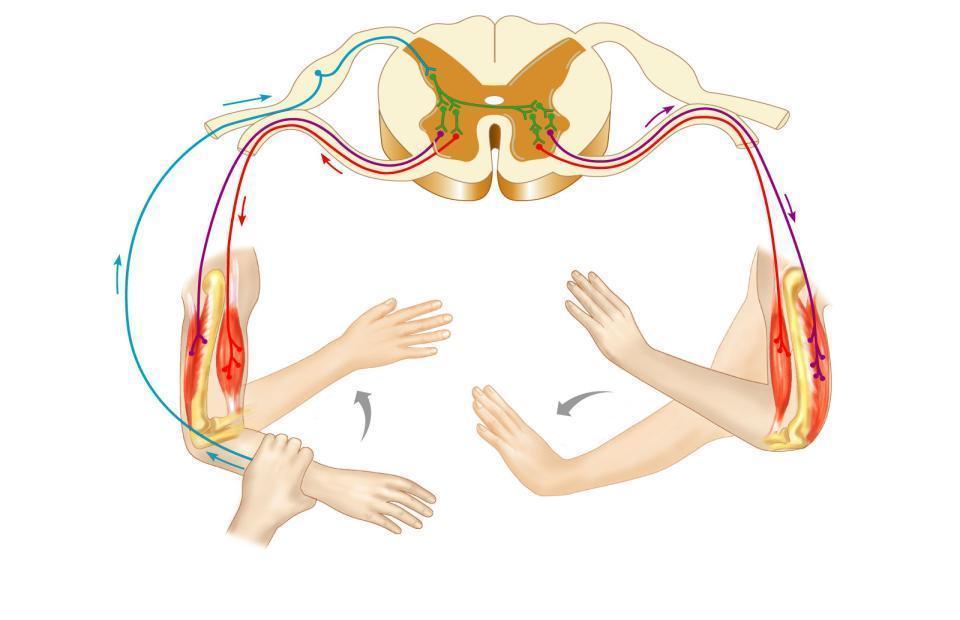 Interneurons
+
+
–
+
+
–
Efferent
fibers
Afferent
fiber
Efferent
fibers
Extensor
inhibited
Flexor
inhibited
Arm movements
Flexes
Flexor
stimulated
Extensor
stimulated
Extends
Key:
+   Excitatory synapse
–   Inhibitory synapse
Right arm
(site of stimulus)
Left arm (site of
reciprocal activation)
Superficial Reflexes
Initiated by gentle ___________________________________ stimulation
Example:  
__________________________________________ is initiated by stimulating the lateral aspect of the sole of the foot
The response is _
Indirectly tests for proper ____________________________________________  functioning
_________________________________________ : abnormal plantar reflex indicating corticospinal damage where the great toe dorsiflexes and the smaller toes fan laterally
Autonomic Nervous System (ANS)
The ANS consists of motor neurons that: 
Innervate _
Make adjustments to ensure optimal support for body activities
Operate via _
Have ____________________________________ as most of their _
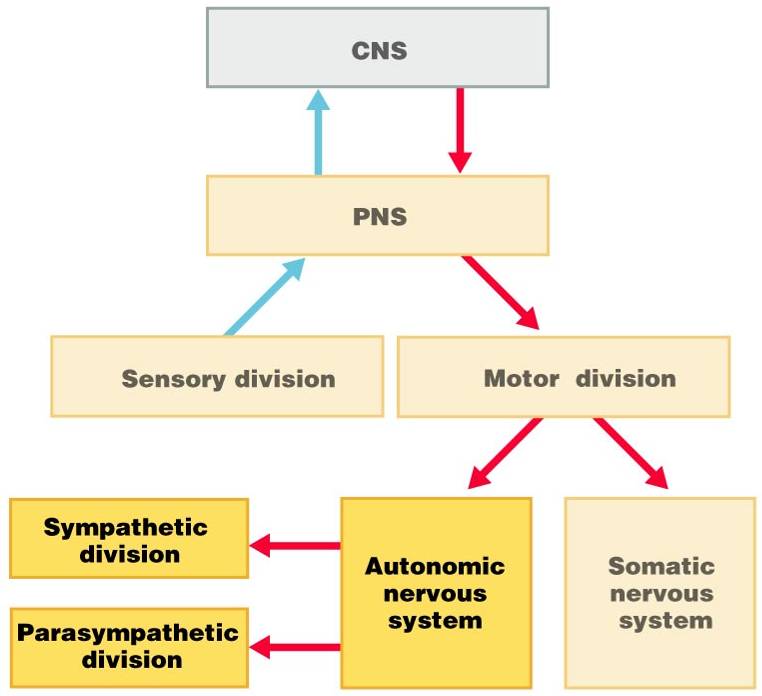 ANS Versus Somatic Nervous System (SNS)
The ANS differs from the SNS in the following three areas
 
Efferent _
Target organ responses
Effectors
The effectors of the _____________ are _

The effectors of the ________________ are _
Efferent Pathways
_____________________________________ axons of the _______________________________________ extend from the CNS to the effector
Axons of the ANS are a _
The ______________________________________  (first) neuron has a lightly myelinated axon

The _______________________________________  (second) neuron extends to an effector organ
Neurotransmitter Effects
All ____________________________________ neurons release _
which has an _
In the ANS:
Preganglionic fibers _
Postganglionic fibers release 
 
or _
the effect is either _
ANS effect depends on the 
neurotransmitter released 
and the _
Comparison of Somatic and Autonomic Systems
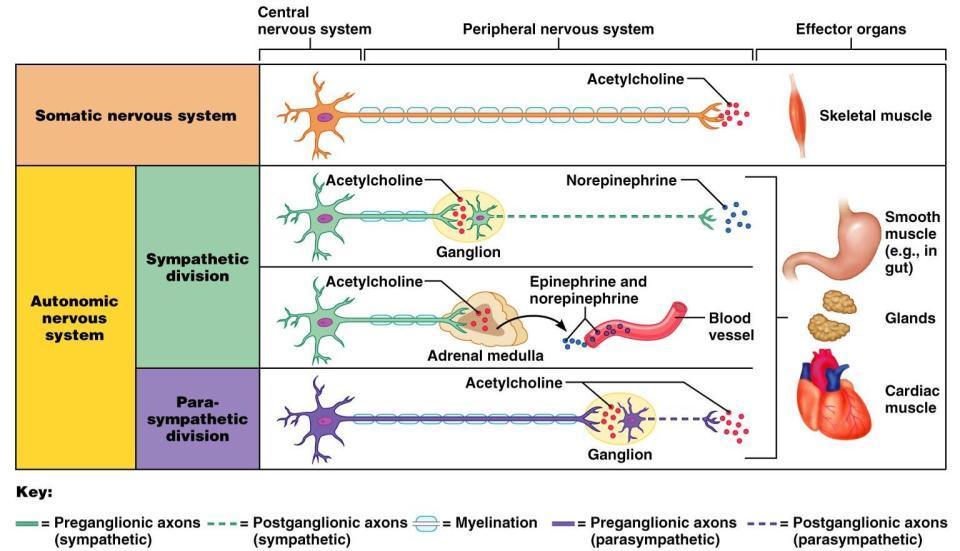 Divisions of the ANS
ANS divisions: 
 
mobilizes the body during _
 
performs ___________________________________________ and conserves body energy 

The two divisions provide _
Role of the Parasympathetic Division
Concerned with keeping body energy use low
Involves the _
 
Its activity is illustrated in a person who relaxes after a meal  
 
Blood pressure, heart rate, and respiratory rates are low
Gastrointestinal tract activity is high
The skin is warm and the pupils are constricted
Role of the Sympathetic Division
The sympathetic division is the _

Involves _
exercise, excitement, emergency, and embarrassment
Role of the Sympathetic Division
Promotes adjustments during exercise 	
blood flow to organs is reduced, _

Its activity is illustrated by a person who is threatened
Heart rate ______________________________ and breathing is _
The skin is cold and sweaty, and the pupils dilate
Anatomy of ANS
Parasympathetic Division Outflow
Sympathetic Outflow
Arises from spinal cord segments T1 through L2
Sympathetic neurons form _

Preganglionic fibers pass through the ______________________________________ and synapse in the chain (paravertebral) ganglia
Sympathetic Outflow
Fibers from T5-L2 	
form _
synapse with _

Postganglionic fibers innervate the numerous organs of the body
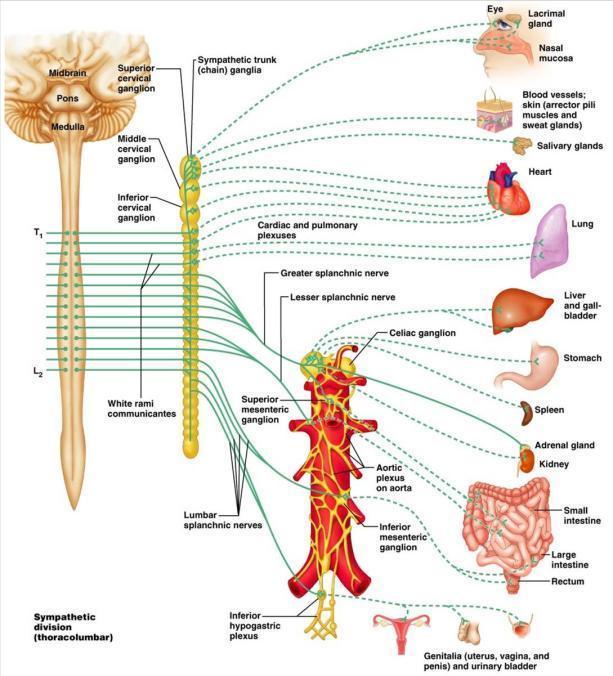 Sympathetic Trunks and Pathways
The __________________________________ form part of the sympathetic trunk or chain
Typically there are 23 ganglia
3 cervical
11 thoracic
4 lumbar
4 sacral
 1 coccygeal
Sympathetic Trunks and Pathways
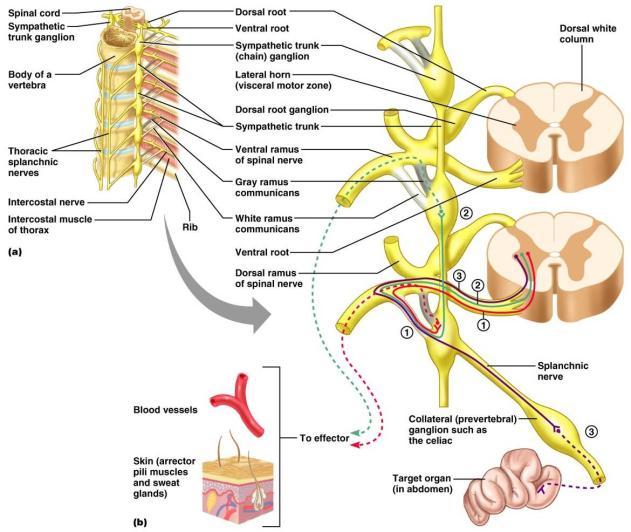 Figure 14.6
Sympathetic Trunks and Pathways
A preganglionic fiber follows one of three pathways upon entering the paravertebral ganglia
Synapse with the _
_______________________________________ the sympathetic chain to synapse in another chain ganglion
Pass through the chain ganglion and _
Pathways with Synapses in Chain Ganglia
Postganglionic axons enter the ventral rami via the _

These fibers innervate _

Rami communicantes are associated _______________ with the sympathetic division
Pathways to the Head
Preganglionic fibers emerge from T1-T4 and synapse in the superior cervical ganglion
These fibers:
Serve the _
Stimulate dilator muscles of the _
Inhibit nasal and salivary glands
Pathways to the Thorax
Preganglionic fibers emerge from T1-T6 and synapse in the _
Postganglionic fibers emerge from the middle and inferior cervical ganglia and enter nerves C4-C8
These fibers innervate the ___________________  via the cardiac plexus, as well as innervating the _
Pathways to the Thorax
Other T1-T6 preganglionic fibers synapse in the nearest chain ganglia
Postganglionic fibers directly serve the
Pathways with Synapses in Collateral Ganglia
These fibers (T5-L2) leave the sympathetic chain _

They form thoracic, lumbar, and sacral _
Their ganglia include 
the  
the superior and inferior mesenterics
the
Pathways to the Abdomen
Sympathetic nerves innervating the abdomen have preganglionic fibers from T5-L2
They travel through the thoracic splanchnic nerves and synapse at the celiac and superior mesenteric ganglia

Postganglionic fibers serve the
Pathways to the Pelvis
Preganglionic fibers originate from T10-L2

Most travel via the _____________________________________ splanchnic nerves to the inferior mesenteric and hypogastric ganglia

Postganglionic fibers serve the distal half of the large intestine, the ____________________________________, and the reproductive organs
Pathways with Synapses in the Adrenal Medulla
Fibers of the thoracic splanchnic nerve pass _

Upon stimulation, medullary cells secrete ____________________________________________________________________________into the blood
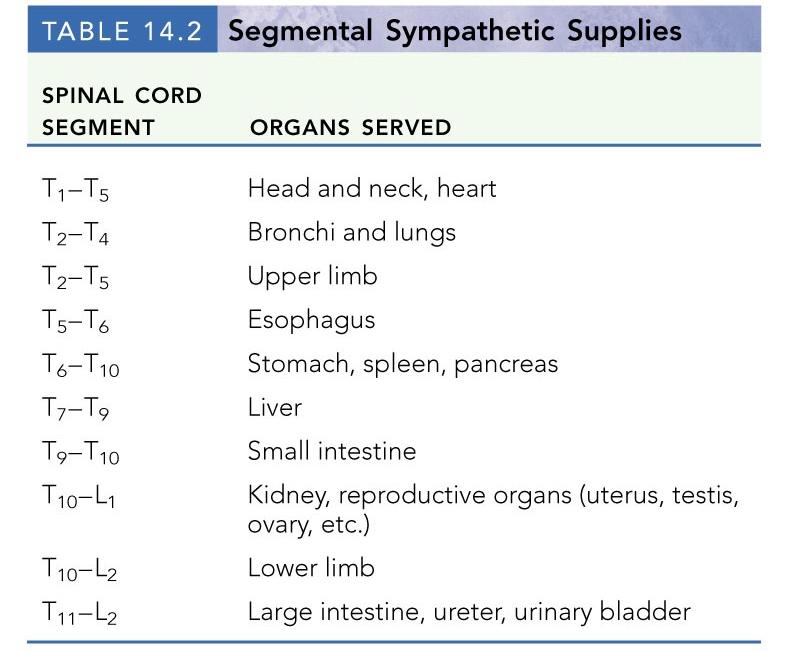 Visceral Reflexes
____________________________reflexes have the same elements as _______________________________reflexes

They are always _

Afferent fibers are found in spinal and autonomic nerves
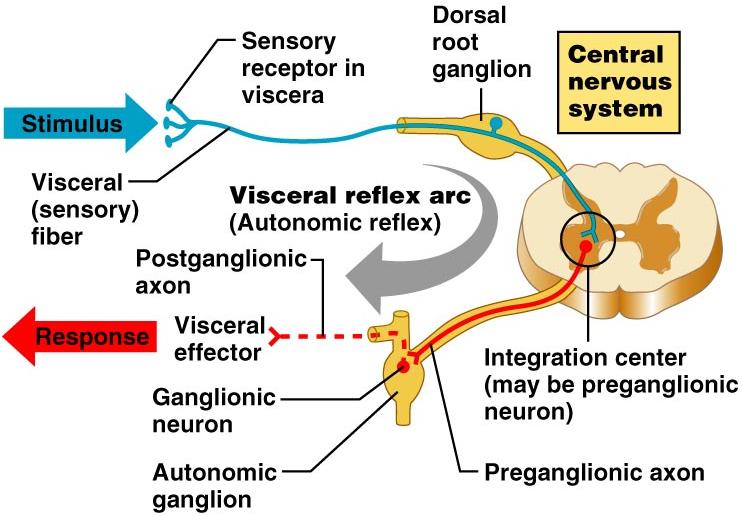 Referred Pain
Pain stimuli arising from the __________________are _

This may be due to the fact that visceral pain afferents travel along the same pathways as somatic pain fibers
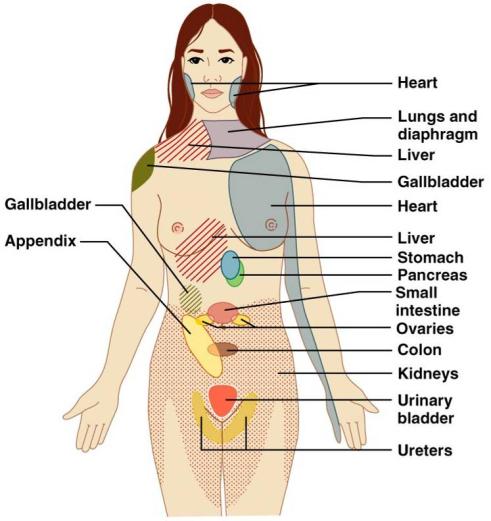 Neurotransmitters and Receptors
Acetylcholine (ACh) and norepinephrine (NE) are the two major neurotransmitters of the _
 
ACh-releasing fibers 
ACh is released by all __________________________________________ axons and all parasympathetic _
Adrenergic fibers
______________________________________________ postganglionic axons that release NE 

effects (excitatory/inhibitory) _
Cholinergic Receptors
The __________________________of receptors that bind ACh are _

These are named after drugs that bind to them and mimic _
Nicotinic Receptors
Nicotinic receptors are found on:
________________________________________ (somatic targets)
All ganglionic neurons of both sympathetic and parasympathetic divisions
The __________________________________ cells of the _
The effect of ACh binding to nicotinic receptors is _
Muscarinic Receptors
Muscarinic receptors occur on all effector cells stimulated by _

The effect of ACh binding: 
Can be either _
Depends on the _________________________________________ of the target organ
Adrenergic Receptors
The two types of adrenergic receptors _

Effects of NE binding to: 
  receptors is _
  receptors is _

A notable exception 
NE binding to  receptors of the heart is stimulatory
Effects of Drugs
Atropine 
blocks _
Tricyclic antidepressants 
prolong the activity of NE on postsynaptic membranes
Over-the-counter drugs for colds, allergies, and nasal congestion
 
Beta-blockers 
attach mainly to 1 receptors and _
Interactions of the Autonomic Divisions
Most _________________________ organs are innervated by both _

 
increase heart and respiratory rates, and inhibit digestion and elimination
 
decrease heart and respiratory rates, and allow for digestion and the discarding of wastes
Sympathetic Tone
The sympathetic division ______________________________________  and keeps the blood vessels in a continual state of partial constriction
This sympathetic tone (vasomotor tone):
Constricts blood vessels and causes blood pressure to rise as needed

Prompts vessels to _______________________  if blood pressure is to be _
Parasympathetic Tone
Parasympathetic tone:
 
Dictates normal activity levels of the digestive and urinary systems
The sympathetic division can override these effects during times _

Drugs that block parasympathetic responses increase heart rate and block fecal and urinary retention
Cooperative Effects
ANS ______________________________ is best seen in control of the external genitalia
__________________________________ fibers cause ______________________________and are responsible for erection of the penis and clitoris

________________________________ fibers cause __________________________________ in males and reflex peristalsis in females
Unique Roles of the Sympathetic Division
Regulates many functions not subject to _

These include the activity of the 
 
sweat glands
arrector pili muscles
 
 most blood vessels
Unique Roles of the Sympathetic Division
The sympathetic division controls:
Thermoregulatory responses to _
Release of _
Metabolic effects
Thermoregulatory Responses to Heat
Applying heat to the skin causes ___________________________________ of blood vessels
Systemic body temperature elevation results in widespread dilation of blood vessels
This dilation brings warm blood to the surface 
 

When temperature falls, blood vessels constrict and blood is retained in deeper vital organs
Release of Renin from the Kidneys
Sympathetic impulses activate the kidneys _

Renin is an enzyme that _
Metabolic Effects
The sympathetic division promotes metabolic effects _
Increases the metabolic rate of body cells
Raises _
Mobilizes _
Stimulates the reticular activating system (RAS) of the brain, increasing mental alertness
Localized Versus Diffuse Effects
The parasympathetic division exerts _

The sympathetic division exerts _
Effects of Sympathetic Activation
Sympathetic activation is long-lasting because NE:
Is ___________________________________ more slowly than _

Is an indirectly acting neurotransmitter, using a _

And epinephrine are released into the blood and _
Levels of ANS Control
The hypothalamus is the main ____________________________________ center of ANS activity
Subconscious cerebral input via limbic lobe connections influences hypothalamic function
Other controls come from the _______________________________ , the reticular formation, and the _
Levels of ANS Control
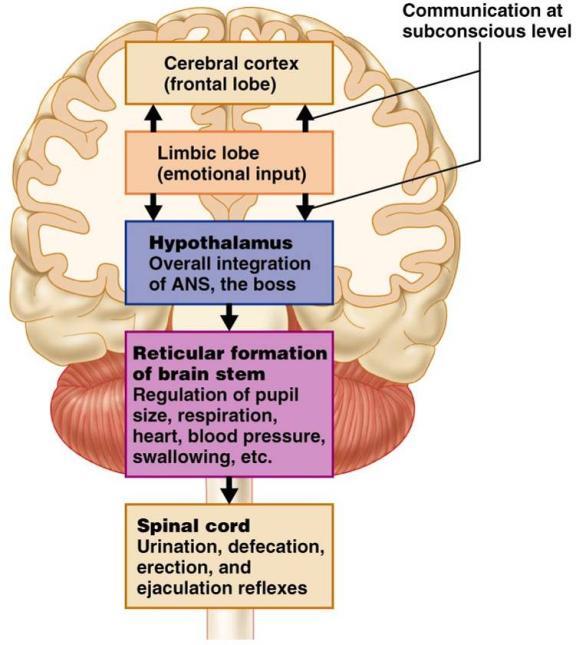 Hypothalamic Control
Centers of the hypothalamus control:
 
Body temperature, ________________________________________, and endocrine activity
________________________________________ (rage, pleasure) and biological drives (hunger, thirst, sex)
Reactions to ____________________________ and the “fight-or-flight” system